مدیریت تشکیلات کارگاهی
سازماندهی یک مجموعه پارک یا پارک بازی




بهار94
مقدمه :


اهمیت احداث پارک‌ها در محیط‌های شهری از آن رو که در تلطیف هوای شهرها و افزایش کیفیت آنها و در نتیجه عملکرد اکولوژیکی شهرها مؤثر می‌باشند. 
اقدامی لازم و ضروریست که خوشبختانه طی سال‌های اخیر به دلیل تبییت اهمیت، آنها در جامعه گام‌های مؤثری از سوی مسئولین برداشته شده است.
 یقیناً به پارک‌ها در هر زمان و مکان که فرصت و استعداد آن وجود داشته باشد، نیازمندیم. پارک‌ها فرصتی برای بهسازی شهرها و تأمین کننده زیر ساخت‌های سبز و سرآغازی جهت بهبود اکولوزیک شهرها و ایجاد ساختاری پایا و استخوان‌بندی مناسبی برای آنها به شمار می‌روند.
امروزه پارک‌ها در محیط‌های شهری فقط برای قدم زدن، دیدن و دیده شدن و محل پیک‌نیک به صورت یک صحنه نمایش و یا تنها به عنوان یک منظره و دورنما احداث نمی‌شود، بلکه با کارکردها، عملکردها و فعالیت‌های متنوع اکولوزیکی و فرهنگی و جهت پاسخ‌گویی به نیازهای افراد در سنین و گروه‌های مختلف متمایز می‌شوند، لذا طراحی پارک‌ تنها شامل طراحی فرم، عملکرد و ساختار و حتی فضا نمی‌شود.
 بلکه پارک‌ها محل تجلی تجربه مردم، زندگی موجودات، فرایندهای خود. سازمان دهنده طبیعت، توانایی دادن به اجتماع وتوانمند شازی استفاده کنندگان است، که به هویت و سرزندگی بخشیدن به مکان و محل زیستن کمک خواهند کرد.
اما ضابطه و الگوی مشخصی که نسبت این فضاها را تعیین نماید و یا چگونگی استقرار کاربری‌ها را در داخل پارک‌های شهری مشخص می‌سازد، تاکنون به صورت جدی تعیین نگردیده است، فقدان چنین ضابطه و الگویی باعث شده تا عملکرد فضاهی مختلف پارک‌ها در ارتباط با موقعیت محل و سلسله مراتب شهری آنها از تناسب و توازن متعادل پیروی ننماید و در مواردی نیز کمیت و کیفیت عناصر سازنده و فضاها، با فرهنگ و آداب و رسوم مردم متناسب نمی‌باشند.
 درچنین شرایطی است، تعیین اصول وضوابط مشخصی برای طراحی پارک‌ها می‌تواند پاسخ‌گوی بسیاری از کاستی‌های موجود باشد تا ضمن ترسیم چهارچوب کلی پارک‌های شهری، در صورت امکان تمهیدات بهسازی پارک‌های موجود در سطح شهرها را نیز فراهم آورد.
برنامه ریزی پروژه 
تعریف اهداف پروژه شامل علت ساخت پارک در  محیط مورد نظر و ارايه راه کارهای محیط زیستی در راستای طرح میباشد

تهیه طرح ونقشه پروژه وبرنامه ریزی می باشد که بر اساس طرح موجود زمین و تمامی عوامل طبیعی و مصنوع سایت می شود 

هدایت و پیگیری پروژه شامل کنترل پروژه در حین ساخت و نظارت بر روند آن تا اتمام نهایی بر حسب طرح های موجود
روش های کنترل پروژه 

کنترل زمان : زمان بهره برداری در هر پروژه ای مدنظر است و بر طبق زمان بندی های آن و مرحله ای پیش می رود

کنترل هزینه: بر اساس بوجه های تعلق گرفته به طرح و پروژه روند ساخت پیش می رود

کنترل کیفیت: باید توجه کرد که با افزایش درجه کنترل به شکل خطی هزینه ی کنترل به شکل تابع نمایی افزایش پیدا می کند بنا براین باید سطوح نظارتی مورد نیاز تعیین و کنترل در نقطه ی بهینه انجام گیرد تا مانع از پیشرفت پروژه نشود.
چرخه حیات پروژه
فاز 0
مطالعات پروژه مقدماتی و امکان سنجی 
یعنی در محل مورد نظر امکان ساخت چنین پارکی وجود دارد و محیط و عوامل همسایگی آن چنین اجازه ای را می دهند عواملی مانند عوامل اجتماعی , فرهنگی, محیطی و...

فاز 1
طراحی اولیه
بررسی طرح های مختلف و انتخاب طرح نهایی
مشورت با مهندسان مختلف مانند شهرسازی,
عمران,تاسیسات و...

فاز2
جزییات طرح
طراحی تمامی عناصر مورد استفاده در پارک ویا همچنین انواع گل و گیاهان به کار رفته در طرح و در نهایت بررسی میزان هزینه های استفاده شده 
(متره و برآورد) طرح نهایی
ضوابط
ضوابط به عنوان جایگزین واژه استاندارد شامل معیارهای انتزاعی می شود که بدون در نظر گرفتن ویژگی های فرهنگی و یا نیازهای فردی استفاده کننده گان تعیین می گردد ، امّا نادیده نباید گرفت که اساس ضوابط را اعتقاد عمیق به نیروی منطق،اقتصاد ،تساوی انسانها در ارتباط با نیازهای زندگی اجتماعی در ساختار جوامع شهری و روستایی تشکیل می دهد
به طور کلی ،ضوابط و مقرّرات کاربری فضای سبز و پارکها در " طرح جامع شهر تهران " به شرح زیر است: موارد استفاده از زمین: در محل هایی که به صورت کاربری فضای سبز در نقشه کاربری اراضی مشخص شده اند ،استفاده از اراضی به عنوان پارک ،فضای سبز عمومی به همراه خدمات وابسته مربوطه ،کاربری ورزشی و استقرار عملکردهای خدماتی نظیر فرهنگی ،مذهبی ،تأسیسات و تجهیزات شهری ،پذیرایی و تفریحی مشروط به رعایت موارد زیر مجاز می باشند
بند 1- رعایت حداکثر 10 درصد سطح به عنوان سطح مجاز احداث بند 2- رعایت حداکثر 20 درصد سطح جهت کاربری ورزشی در فضای باز. ضوابط مربوط به تفکیک زمین ماده 6- در اراضی مشخص شده یه عنوان فضای سبز و پارک ،اعم از موجود یا پیشنهادی 
، هرگونه تفکیک ممنوع است . ماده 7-حداقل مساحت قطعه زمین پارک و فضای سبز در رده محله ، در محدوده حوزه مرکزی 5000 متر مربع و در محله های سایر حوزه ها یک هکتار می باشد . 
ماده 8- حداقل مساحت قطعه زمین پارک و فضای سبز در رده ناحیه در محدوده حوزه مرکزی 5 هکتار و در محدوده سایر حوزه ها 10 هکتار می باشد. 
ماده 9- حداقل مساحت قطعه زمین پارک و فضای سبز در رده منطقه 20 هکتار می باشد
ماده 10– حداقل مساحت قطعه زمین پارک وفضای سبز دررده حوزه ،50 هکتارمی باشد. 
ماده 11- قطعه زمین بزرگتر از 50 هکتار با کاربر فضای سبز جزو فضاهای سبز رده شهر و فراتر بوده و استفاده از آنها به صورت پارکهای جنگلی مجاز می باشد. 
ماده 12-به طور کلی شکل قطعه زمین جهت کاربری فضای سبز دارای محدودیتی نمی باشد ،لیکن حداقل در 75 در صد از سطح ،عرض قطعه نباید کمتر از 30 در صد طول آن باشد. 
ماده 13- دسترسی مجاز برای انواع پارکها بسته به محل قرار گیری در سلسله مراتب خدمات شهری به شرح زیر می باشد: بند 1- در مراکز محلات و نواحی خیابان های در جه 2 و دسترسی . بند 2- در مراکز مناطق و حوزه ها از خیابان های درجه 2 و درجه 3. بند 3- در رده شهر از خیابان های در جه یک ،درجه 2 و درجه 3.
ضوابط مربوط به احداث ساختمان ماده 14:فقط احداث عملکرد های فهرست زیر در کاربری پارکها و فضای سبز مجاز می باشد

بند 1- اماکن فرهنگی واجتماعی ،کتابخانه و کتابفروشی ،موزه ، نمایشگاه ،رستوران و چایخانه و مشابه ، گلخانه ، ساختمان اداری و نگهبانی پارک ،مسجد ،سرویس های بهداشتی و ساختمان تاسیسات و تجهیزات فنی ،فضاهای تفریحی کودکان ،فضاهای ورزشی و تاتر و سینمای کودکان و اتلیه های هنری . ماده 15- حداکثر ضریب اشغال 10 در صد سطح زمین با تراکم ساختمانی 10 در صد می باشد.
ماده 16- دسترسی ساختمان هایی که داخل پارکها و فضای سبز ساخته می شوند ، به صورت مستقیم و بلافاصله به معابر پیرامون مجاز نمی باشد مگر به عنوان دسترسی فرعی به خیابان های درجه 3 و دسترسی. ماده 17- علاوه بر اینکه پارکینگ های پیرامون پارکها به استفاده کننده گان از پارکها اختصاص دارد تامین حداقل فضای پارکینگ اضافی در اراضی پارک به ازای هر 1000 متر مربع سطح پارک یک پارکینگ لازم می باشد. ماده 18 – احداث دیوار و حصار به در اراضی پارک ها و فضای سبز عمومی ممنوع است.
تاسيسات رفاهي، تجهيزات خدماتي و اداري، وسايل بازي، زمينهاي بازي و ساير امكانات مورد نياز در احداث پاركهابطور كلي انواع تاسيسات رفاهي ، تجهيزات خدماتي ، وسايل بازي ، زمينهاي بازي و ساير امكاناتي كه بنحوي موجب كيفي استفاده ازپاركهاي شهري را فراهم مي آورند مي توان بشرح زير طبقه بندي نمود:- مبلمان شامل :-نيمكت -زباله دان -تابلوهاي راهنما، اطلاعات - ثبت تقويم و تاريخ، ساعت ، تابلوي تبليغات، تابلوهاي توقف و غيره -پايه هاي مخصوص روشنايي- دروازه هاي ورودي و خروجي - حصار - مكان پيك نيك - فضاهاي خصوصي و خلوت - سايبان -گلدان و گلجاي-صندوق پست
- ابنيه شامل:- كتابخانه - نمايشگاه -گالري و فرهنگسرا - آمفي تئاتر - آبنما - انواع كيوسكهاي فروش مجلات و غيره - شبكه حصار و موانع- تاسيسات رفاهي شامل :- توالت و دستشويي - كافه تريا و رستوران - آبخوري
تاسيسات خدماتي شامل :-موتورخانه ( تاسيسات آب و برق(- انبار نگهداري وسايل - گلخانه، نهالستان و محل تهيه كود و كمپوست - مكان استراحت مستخدمين پارك
وسايل و زمينهاي بازي:اين نوع وسايل تنوع زيادي داشت و متناسب با طبقات سني ( خردسالان، كودكان و نوجوانان) 
تغيير مي كند و با توجه به فرهنگ و سنن هر جامعه اين نوع وسايل متفاوتند
زمينهاي بازي نيز متناسب با نوع عملكرد فضاعاي سبز و ابعاد آنها مي توان شامل يك يا مجموعه اي از زمين بازي فوتبال ، واليبال ، بستكبال، تنيس، بدمينتون، تنيس روي ميز باشد.
- نشانه هاي تجسمي شامل- مجسمه هاي اساطير، مشاهير، بزرگان و شخصيتهاي مورد علاقه جوامع - كتيبه ها - نقش هاي برجسته-يادبود احداث پارك-سردرهاي ويژه
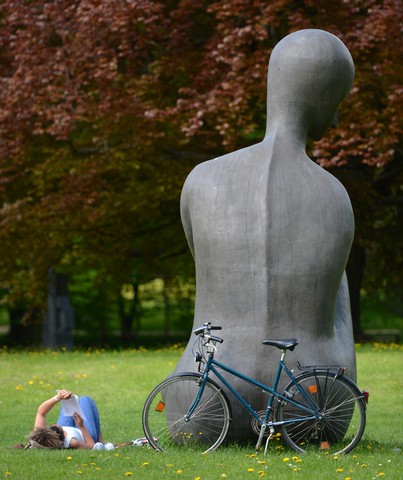 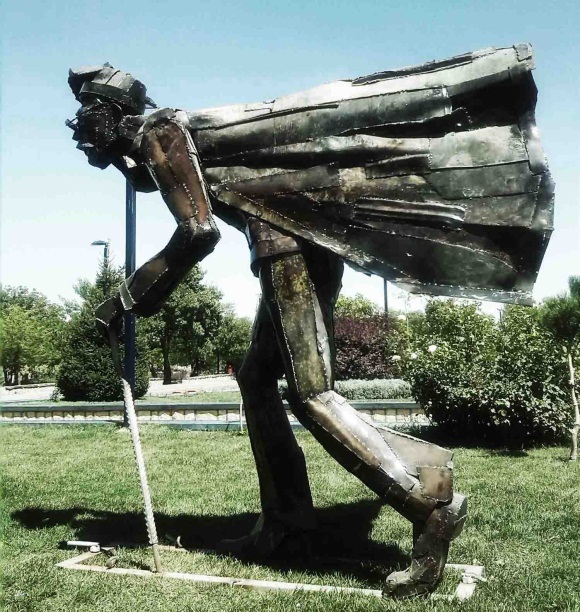 تشكيلات اداري در پاركهاي عمومي
در پاركها براي مسائل اداري و رسيدگي به امور كارمندان، دفاتر و اتاقهائي تعبيه ميشود كه بر حسب وسعت پارك تشكيلات اداري آن متغير مي باشد. اين ساختمان بايد در محلي قرارگيرد كه در دسترس كليه قسمتهاي پارك قرارگيرد

. همچنين اطاقكهاي نگهباني در نزديكي دربهاي ورودي و خروجي مجهز به كليه وسايل ارتباطي از ضروريات يك پارك مي باشد. بعلاوه قسمتي نيز جهت مواقع ضروري به تاسيسات آتشنشاني اختصاص داده مي‌شود در اين زمينه بهتر آن است كه اماكن با كشت درختان بلند از ديد مستقيم بازديد كنندگان محفوظ باشد
مجموعه‌ي تشكيلات ساختماني پاركها و گردشگاه ها
تشكيلات ساختماني در پارك و گردشگاه هاي عمومي مي تواند شامل تمامي عمليات فني در زمينه ساختمان باشد اين واحد از قسمتهاي مختلف تشكيل شده كه عبارتند از:
: دسترسيها
بطور كلي در پاركهاي بزرگ شهري و گردشگاه ها دسترسيهايي به اشكال مختلف و اندازه هاي متفاوت با مصالح ساختماني خاصي برحسب نوع طراحي و شرائط محيط احداث مي شود كه شامل دسترسيهاي اصلي، فرعي و پياده روها مي باشد. 

عرض دسترسيهاي اصلي بايد حداقل بين 10 تا 15 متر باشند. درپاركهاي بزرگ دسترسيهاي اصلي را مي توان بصورت بلوار احداث نمود. طول و عرض اين گونه دسترسيهاي فرعي بستگي به 
بزرگي و كوچكي پارك و نوع طراحي آن دارد.
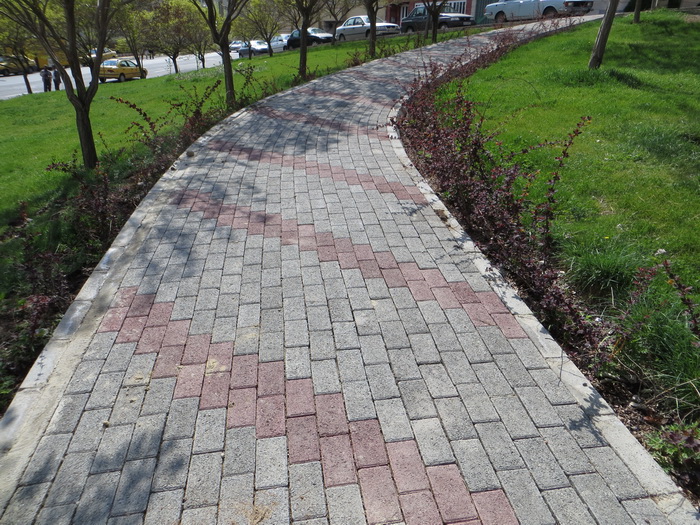 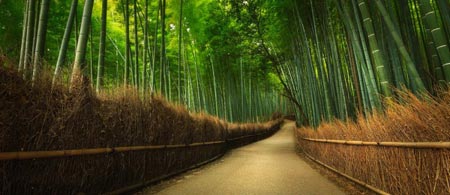 : دربهاي ورودي و خروجي
پاركها بايستي برحسب وسعت و موقعيت محلي آنها، دربهاي ورودي و خروجي متعددي داشته باشند كه شكل و اندازه انها مختلف و متنوع است. دربهاي ورودي و خروجي پارك بايد بر حسب موقعيت خيابانهاي شهر در قسمتهاي مختلف واقع شود و در جلوي دربها فضائي را از طرحهاي چشمگير و جلب كننده با تزئينات متناسب و عالي بوجود آورد، بطوري كه نظر عابرين را جذب نمايد.
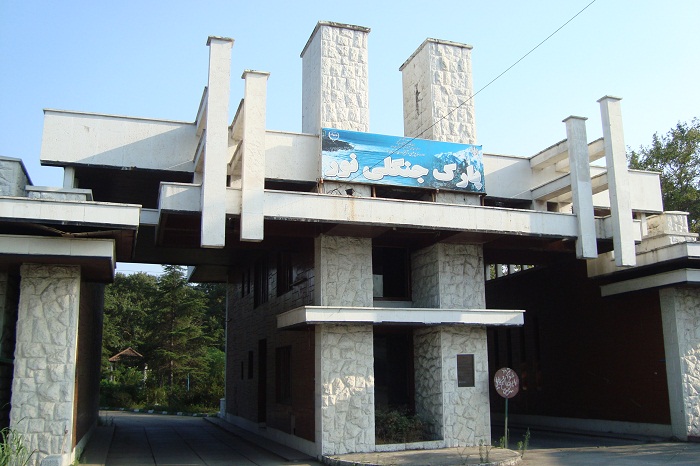 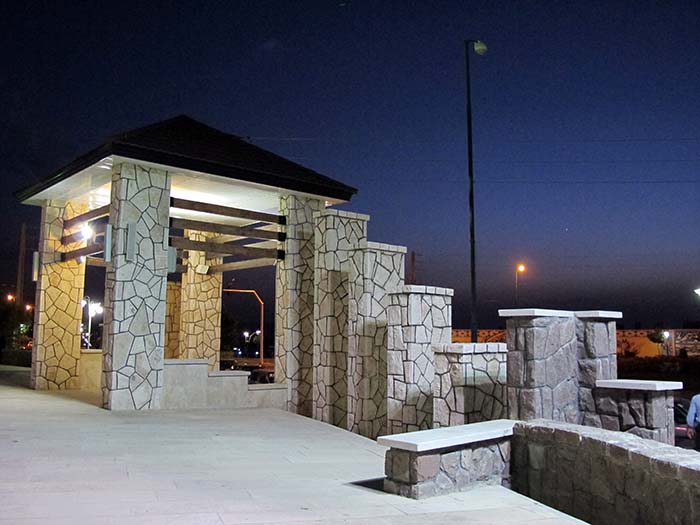 : پاركينگهابه منظور رفاه بازديد كنندگاني كه وسايل نقايه دارند فضائي را در نزديكي ساختمانها و يا قسمتهاي معيني از پارك جهت پاركينگ در نظز مي گيرند و اين پاركينگها در پاركهاي بزرگ مي تواند متعدد و پراكنده باشند. بنابراين سطح پاركينگ بستگي كامل به اهميت پارك و وسعت آن دارد
.تشكيلات تزئيناتيبراي ايجاد زيبائي در پاركها لازم است بخشي بنام تزئينات كه شامل موارد زير ميباشد پديد آورد. الف - آب نماها:آب عنصري ارزنده براي ايجاد نشاط در زندگي شهري است و لذا اين امر ايجاد آبنماها را توجيه مي كند. از زمان شروع توسعه فضاهاي سبز، آب جزء عناصر منظر ساز شد.
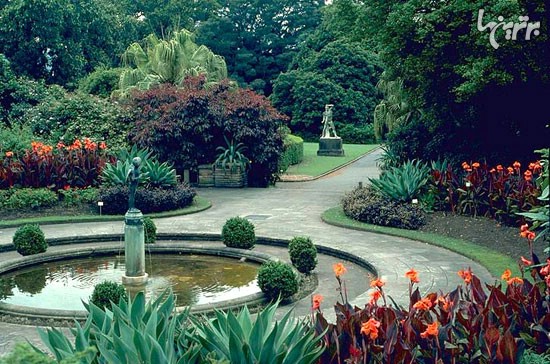 بطور كلي آب نماها شامل حوضچه هايي كم عمق است كه اغلب داراي فواره هاي متعدد همراه با چراغهاي رنگين ميباشد. معمولاً اين حوضچه ها بين 40 تا 50 سانتيمتر بوده و با مصالح ساختماني مختلف بر حسب شكل و فرمي كه طرح درنظر مي گيرد ساخته مي شوند. 
گاهي اين حوضچه ها داراي پا شويه هاي خارجي و يا بدون آن مي باشد
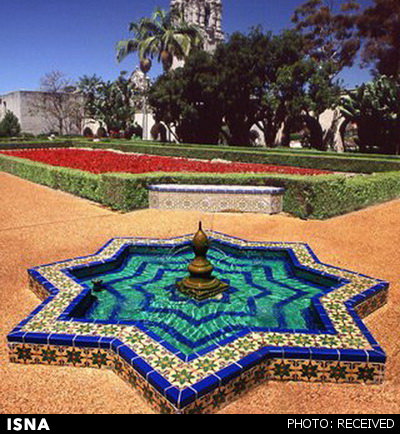 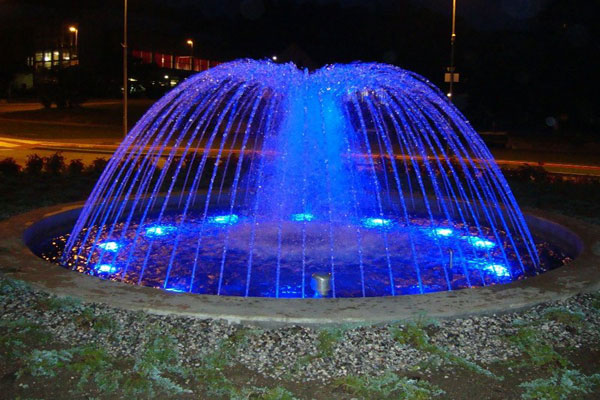 - استخر و بركه هاي طبيعي :
احداث استخر و بركه ها در هواي پارك و زيبائي آن بسيار موثر بوده و بايد توجه به انواع گياهاني كه در داخل يا نزديك به آن كاشته مي شوند كاملاً توجه داشت. ممكن است اينگونه استخرها و بركه ها داراي اعماق مختلف بوده و در نزديكي منطقه جنگل كاري شده يا در وسط پارك يا در كنار بعضي از قسمتهاي گلكاري وسيع احداث مي شود
– جنگلكاري
يكي از قسمتهاي لازم و ضروري در پاركهاي بزرگ ايجاد محوطه اي بنام جنگل يا بيشه زار مي باشد كه براي گردش در فصول مختلف سال مورد استفاده قرار مي گيرد. ايجاد اينگونه بيشه ها در پارك نه فقط از نظر زيبائي براي پارك مناسب است بلكه بنحوي در آب و هواي شهر نيز مؤثر خواهد بود.
در اين بيشه ها خيابانها بطور نامنظم و متنوع با عرض هاي مختلف احداث مي گردد و در قسمت هائي از آن محوطه هائي را خالي و آزاد مي گذارند كه مي توان نيمكت هاي چوبي و سنگي براي استراحت و نشستن در نظر گرفت
– گلكاري و چمن كاري 

سطوحي كه براي گلكاري و چمن كاري در پاركها در نظر گرفته مي شود ازنظر فرم و مشخصات نسبت به نوع پارك متغيير و متنوع خواهد بود. 
معمولاً در اطراف خيابانهاي وسيع خيابانهائي كه اختصاص به عبور عابرين پياده است گلكاري و چمن كاري بطور محدود انجام ميگيرد. همچنين در اطراف آب نماها و يا در سطوح وسيع چمن كاري بطور لكه هاي و پراكنده گلكاري مي كنند.
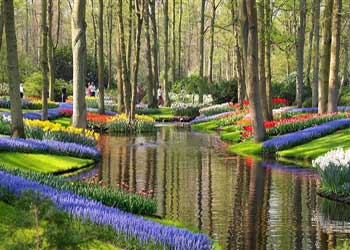 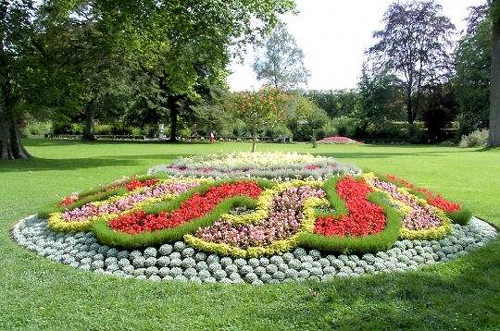 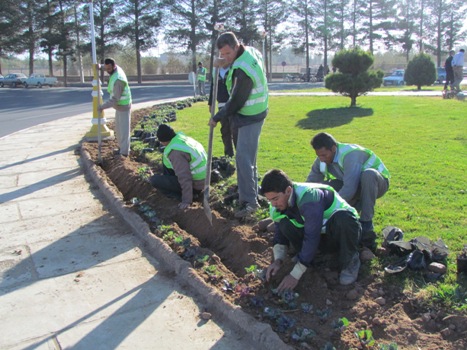 تشكيلات رفاهي و تفريحي:
در پاركها علاوه بر سه قسمت ذكر شده در بالا بخش ديگري كه از اهميت خاصي برخوردار است و مورد توجه مي باشد مسائل رفاهي و تفريحي است كه بترتيب در زير باختصار شرح داده مي شود. الف - رستورانهابمنظور رفاه بيشتر بازديد كنندگان از پارك، رستورانها و كافه هائي را احداث مي كنند بنحويكه بتواند كليه نيازهاي مربوط را برآورد كند رستورانها بصورت سالنهاي سر پوشيده و يا در محوطه هائي سرباز با گلكاري و چمنكاري ايجاد مي گردد. كافه ها يا دكه ها مي توانند بطور پراكنده در سطح پاركها ( كنار درياچه، حاشيه جنگلكاري ها و يا كنار خيابانهاي فرعي) ايجاد شود.
د – دستشوئي و توالتبراي رفاه بيشتر و تامين بهداشت و نظافت گردشگران در نقاط مختلف پارك محوطه هائي براي نظافت و شستشو منظور مي گردد اين فضاها معمولاً در مكانهائيكه دور از ساختمانهاي رستوران، كافه ها ، تاتر و سينما قرارداد چرا كه حول و حوش اين ساختمانها از نظر بهداشت عمومي معمولاً دستشوئي و توالت منظور شده است لذا مناسب است سرويسهاي عمومي در داخل يا مجاور محوطه هاي جنگلكاري، خيابانهاي فرعي، باغ كودكان، باغ وحش و … احداث گردند
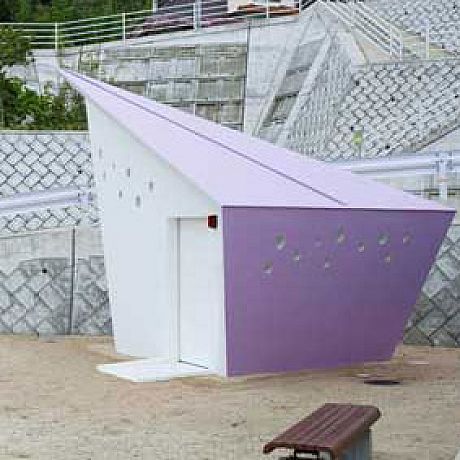 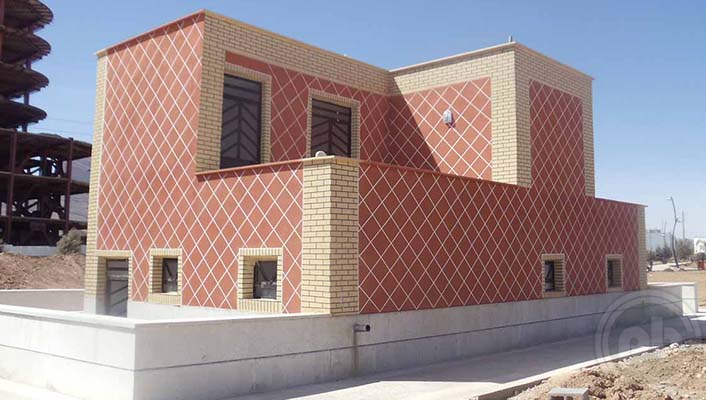 ح – باغ وحشمعمولاً در پاركهاي بزرگ براي سرگرمي بيشتر بازديد كنندگان باغ وحش كوچكي دور از محل تجمع و استراحت گردشگران ايجاد مي نمايند. 
منظور از ايجاد باغ وحش در پارك منحصراً استفاده از وجود حيواناتي مانند انواع طيور ، ميمون و … است كه بيشتر مورد توجه اطفال مي باشند
– نيمكتیكي از وسائل ضروري و مورد نياز در پارك وجود نيمكت يا نوعي وسيله ي استراحت براي بازديد كنندگان مي باشد. نيمكتها با اشكال مختلف و اندازه هاي متفاوت ازمصالح متنوع ساخته مي شود. آنچه كه حائز اهميت است و يك طراح بايد به آن توجه كند شناخت موقعيت پارك و محل نصب و قراردادن نيمكت در محلهاي ضروري و مناسب است. 
زيرا به همان اندازه كه وجود نيمكت در پارك مي تواند ضروري باشد، موقعيت قراردادن آن در محلهائي نامناسب مي تواند موجب خستكي و دل زدگي كنندگان گردد
تعداد نيمكت در پارك خود مسئله اي است كه طرح بايد به آن توجه داشته باشد زيرا كمبود و يا تعداد زياد نيمكتها در هر دو حالت مي تواند مشكلاتي را از نظر رفاهي ايجاد نمايد. بنابراين بعنوان راهنمائي توصيه مي شود نيمكتها و يا وسائل استراحتي را در خيابانها اصلي و فرعي جنگل با رعايت فاصله و همچنين در حاشيه خيابانهاي اصلي و يا در سطح چمن يا در كنار محوطه هاي گلكاري ، كنار استخرها بركه ها و آب نما و … تعبيه نمود
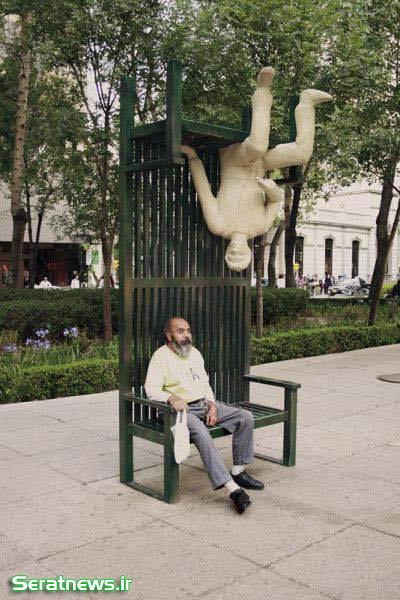 ز – وسايل بازي كودكانوسايل يكي از عناصر مهم پاركهاي شهري و به ويژه پاركهاي كودكان به شما مي رود. تجهيزات بازي، كه اغلب فلزي هستند، دويدن ، پريدن، سرخوردن، آويزان شدن، تاپ خوردن، پنهان شدن و به طور كلي زمينه جنب و جوش خاص كودكان و نوجوانان را فراهم مي آورند. اغلب اين وسايل از چوب، پلاستيك و آهن تشكيل شده اند، هنگام ساخت سعي مي شود در اين وسايل يكپارچگي ايجاد شود.
فضاهاي سبز غير فعال :
بطور كلي فضاهاي سبز غير فعالي شامل موارد زير مي باشد. - معابر شامل دسترسي ها پياده رو، دسترسي هاي كندرو، دسترسي هاي تندرو و دسترسي هاي خيلي تندرو-كمربندهاي سبز- ميدانها
ضوابط اجرايي فضاي سبز دسترسي هاي پياده رو-شكل آن نواري است.- عرض آن حداقل 90 تا 150 سانتيمتر است. - فاصله كاشت نهال ( درخت) در آن، از نخستين عامل ساختمان با احتساب عرض محور پياده نبايد از 3 تا 5/3 متر كمتر باشد. - معابر مختص عبور پياده، بايد به وسيله درختچه هايي به ارتفاع حداكثر 40 سانتيمتر پوشيده شود.- سطح خاك تقريباً بايد هم سطح معبر پياده باشد.
ضوابط اجرايي فضاهاي سبز دسترسيهاي كندرو- شكل آن نواري است. -فضاي سبز ، بايد در دو طرف دسترسي استقرار يابد. -عرض آن، حداقل 90 تا 150 سانتيمتر- فاصله كاشت درخت ( نهال) از نخستين عامل ساختمان با احتساب عرض محور پياده، حداقل 3 تا 5/3 متر است. سطح خاك، بايد نسبت به سطح عبور وسايل نقليه، پايين تر باشد.
ضوابط اجرايي فضاهاي سبز دسترسي‌هاي تندرو-شكل آن نواري است. -بايد در دو طرف و درميان دسترسي استقرار يابد. -عرض آن در هر دو طرف حداقل 2/5 متر و در وسط 1/1 متر باشد. -حداقل فاصله عرضي نخستين درخت از عرض دسترسي پياده بايد 5/3 متر باشد. -سطح خاك در نوارهاي هر طرف بايد تقريباً هم سطح حاشيه عبور وسايل نقليه باشد.
ضوابط اجرايي فضاهاي سبز دسترسيهاي خيلي تندرو- شكل آن نواري است. -محل استقرار در دو طرف و در ميان دسترسي-حداقل عرض نوار فضاي سبز در هر طرف 13 متر و درميان 1/1 متر است. -حداقل فاصله عرض آخرين درخت از عرض دسترسي پياده بايد 5/3 متر باشد. -سطح خاك در نوارهاي هر طرف، بايد تقريباً هم سطح حاشيه هاي عبور وسايل نقليه باشد. -سطح خاك درنوار مياني، بايد نسبت به سطح عبور وسايل نقليه، بالاتر قرار گيرد. 
ضوابط اجرايي كمربند سبز-شكل آن نواري است. -حداقل عرض آن 500 متر است. -بايد خارج از محدوده شهر، و مجاور و اطراف آن استقرار يابد. -نسبت به طول و عرض آن حداقل 2 به 1 بايد باشد.
ضوابط اجرايي فضاي سبز ميدانها-تاجايي كه ممكن ايت داراي يكي از اشكال هندسي باشد. -حداقل فاصله ميدان ديد، بايد براساس مقررات ترافيك شهري و حداكثرسرعت مجاز باشد. با رعايت حد ميدان ديد، استفاده از هر نوع پوشش گياهي طبق ظوابط انتخاب و استقرار گياهان در ضوابط باغباني بلامانع است
مراحل اجرای یک پارک بازی کودک:
تسطیح سایت
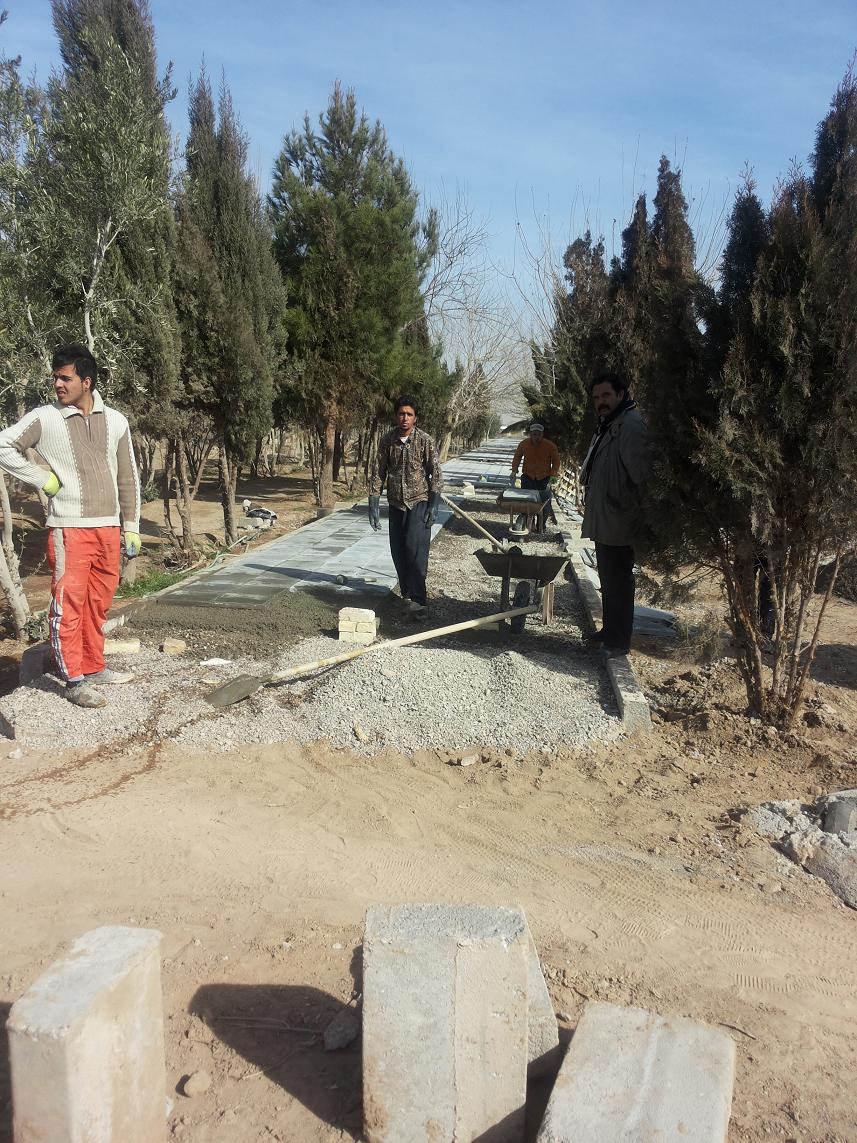 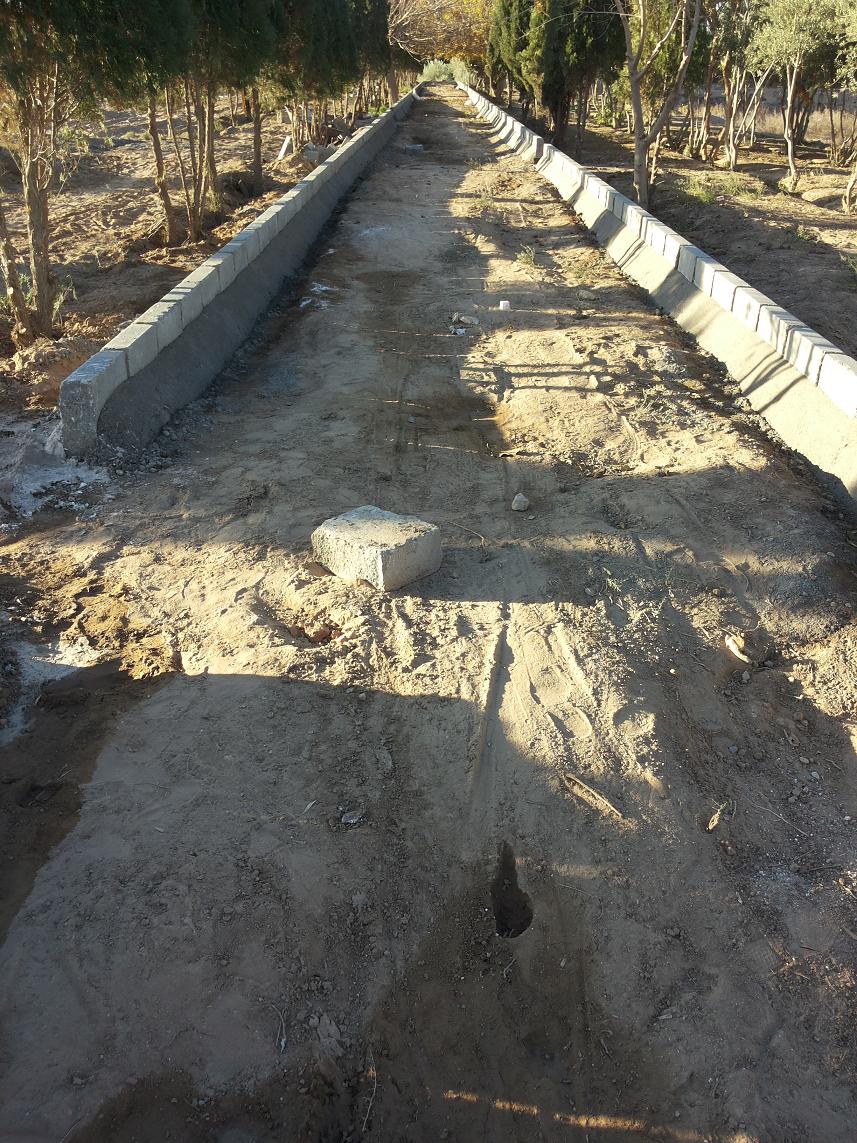 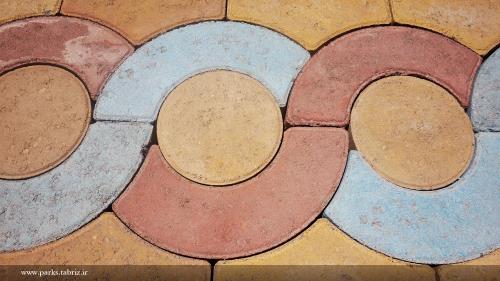 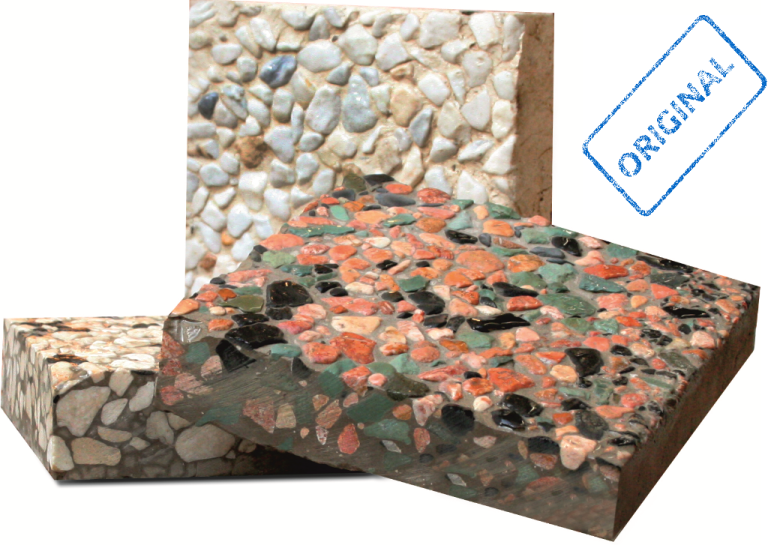 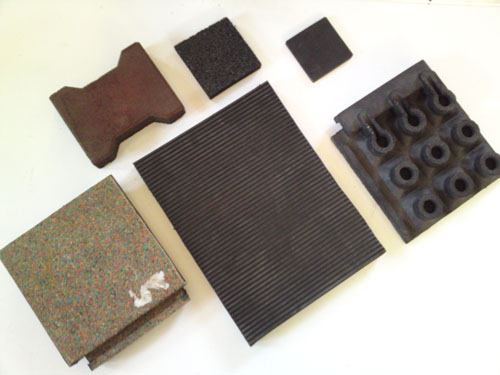 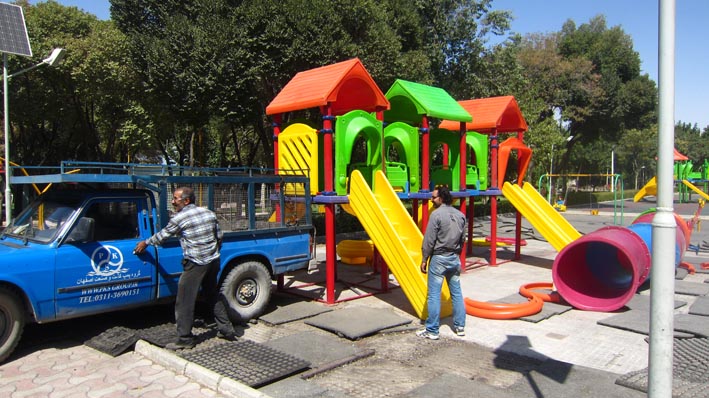 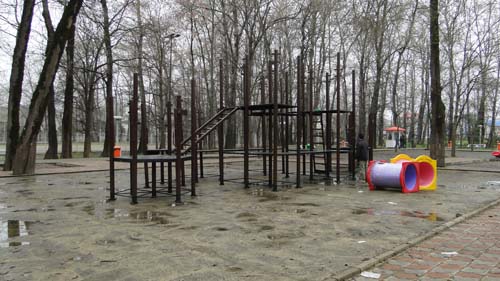 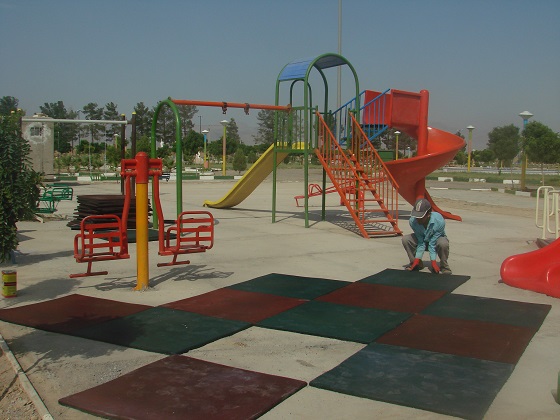 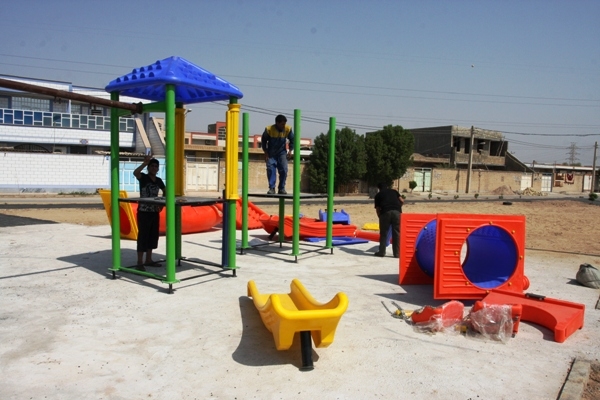 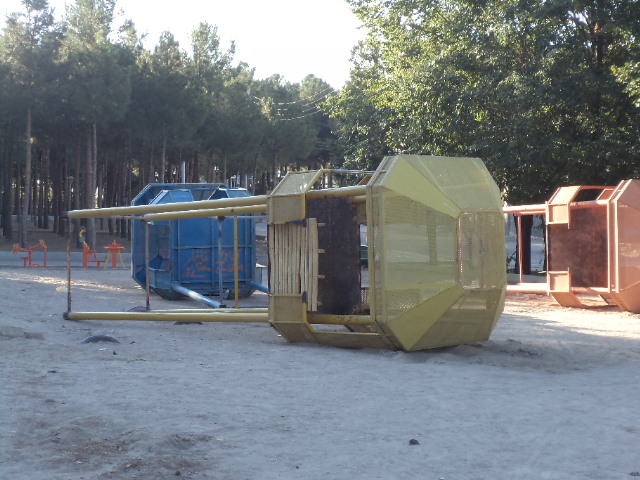 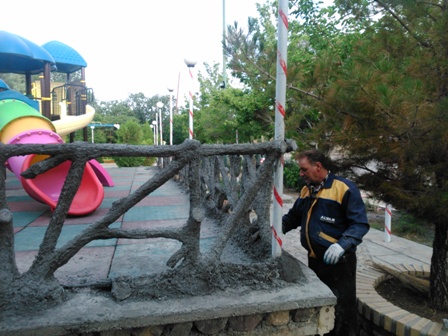 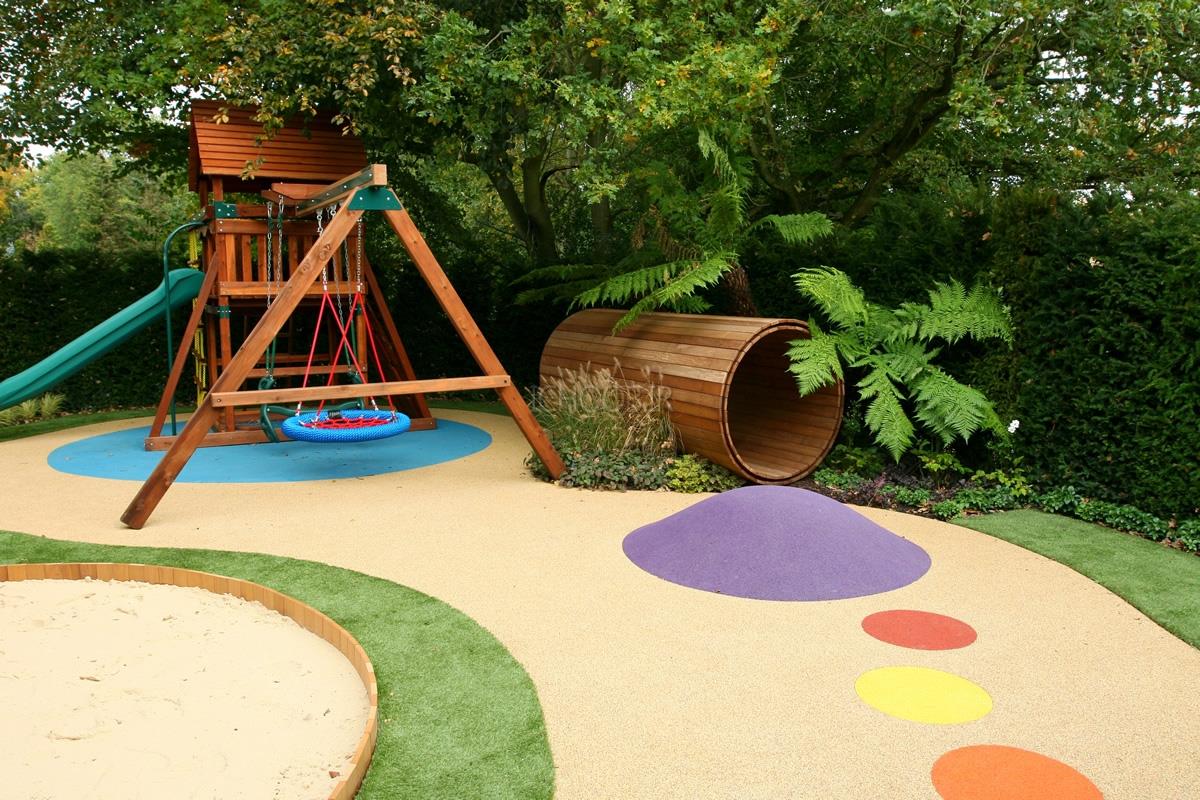 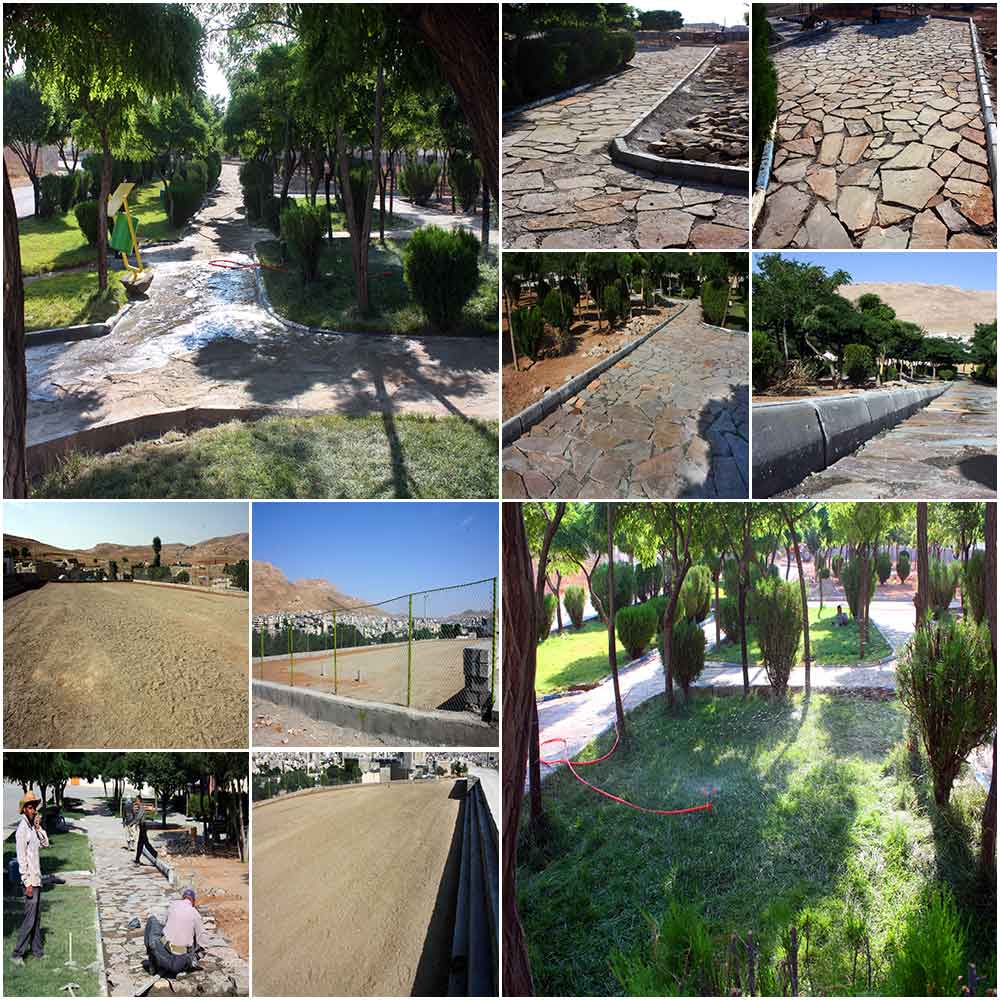 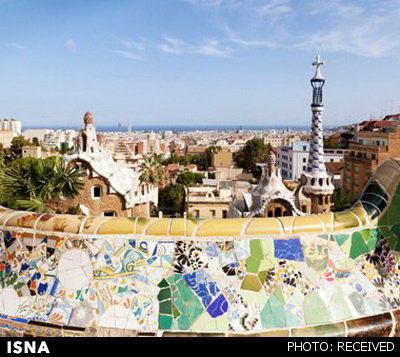 نمونه خارجی:
پارک گوئل در بارسلونا
در طراحی این پارک از آلاچیق‌هایی استفاده شده که یادآور خانه‌هایی به شکل کیک زنجبیلی است و فواره‌های کاشی‌کاری‌شده، خوش‌آمدگوی بازدیدکنندگان آن هستند.
این پارک در بالای تپه‌ای تراس‌بندی شده قرار گرفته که بازدیدکنندگان با عبور از مسیری جنگلی می‌توانند نظاره‌گر چشم‌انداز شهر باشند
پارک استنلی در ونکوور کانادا
فضای خوش آب و هوای پارک استنلی به طور کامل با آب احاطه شده که دارای چشم‌اندازی از افق و درختان سرو لبنانی، صنوبر و شوکران است
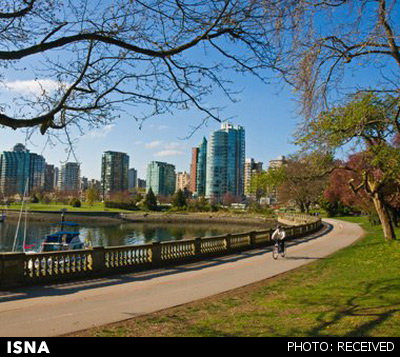 پارک کیوکن‌هوف در هلند
برای بازدید از پارک کیوکن‌هوف تنظیم وقت مهمترین نکته است. در این پارک تنها هشت آخر هفته در سال که بین اواسط ماه مارس و ماه مه می‌شود برای بازدید بسیار مناسب و لذت‌بخش است زیرا در طراحی آن از بیش از هفت میلیون لاله، سنبل و نرگس استفاده می‌شود
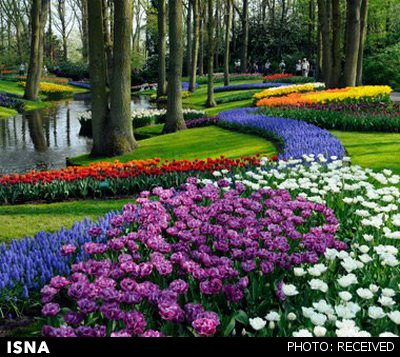 پارک شهر در نیواورلئان
این پارک بزرگترین مجموعه از بلوط‌های بالغی است که عمر برخی از آنها بیش از 600 سال تخمین‌زده شده است. اگرچه این پارک به دلیل طوفان کاترینا آسیب‌دیده اما هنوز فضایی دلچسب و فرح‌بخش برای دورهم جمع شدن دارد
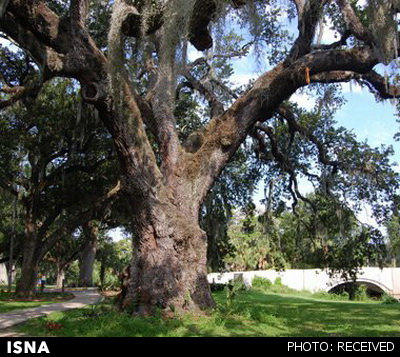 پارک گلدن گیت در سان فرانسیسکو
این پارک در دهه 1870 میلادی از بیش از 404 هکتار تپه‌های شنی ساخته شده که سالانه میزبان 13 میلیون بازدیدکننده است
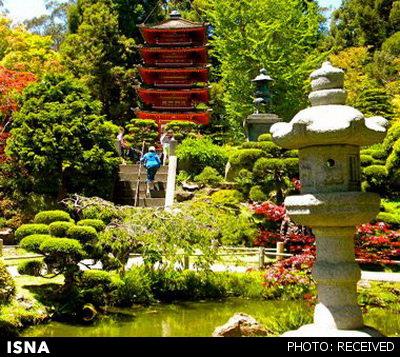 پارک نامبا در اوساکای ژاپن
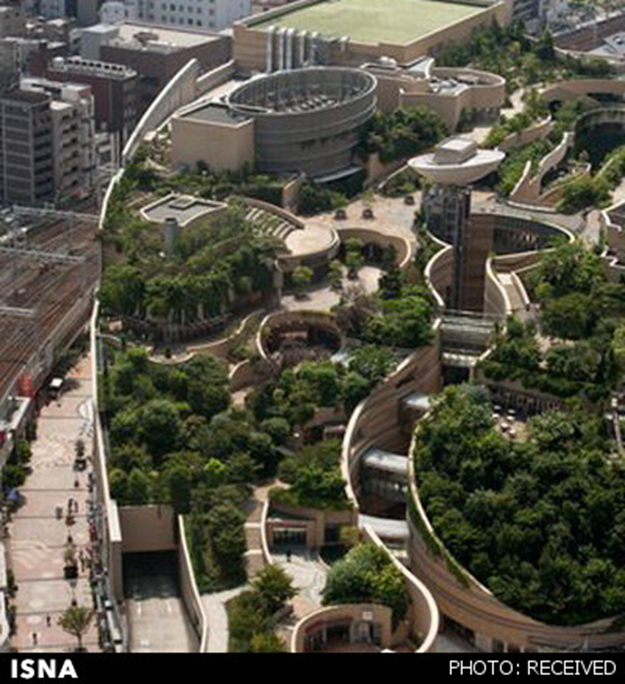 این پارک که در سال 2003 میلادی افتتاح شد هشت سطح یک برج اداری 30 طبقه و فروشگاه را دربرمی‌گیرد. محوطه این پارک دارای تراس‌ها، گذرگاه‌های مرکزی باریک، باغچه‌های گیاهی و آبشار است
پارک جنگلی در سنت لوئیس
این پارک که محل میزبانی المپیک تابستانی 1904 و نمایشگاه جهانی بوده، اکنون شامل یک باغ وحش، موزه هنری و تاریخی و یک مرکز علمی است
پارک ایبیراپوئرا در سائوپائلوی برزیل
طراحی این پارک توسط «اسکار نیمایر» یکی از معروف‌ترین معمارهای برزیلی با همکاری «روبرتو بورل مارکس» معمار مناظر طبیعی انجام شده است
باغ انگلیسی در مونیخ
مقامات شهر مونیخ در دهه 1790 میلادی، 364 هکتار فضا برای ساخت این پارک که یکی از بزرگترین فضاهای سبز شهری در اروپا است، اختصاص دادند
پایان